Améliorations opérationnelles
apportées au 
Fonds pour les PMA et au Fonds spécial
Facteurs pris en compte pour mieux définir les priorités stratégiques du Fonds pour les PMA
Alignement sur les besoins et les priorités recensés dans les plans nationaux
Alignement sur la stratégie de programmation
Possibilités de mobiliser/catalyser des soutiens
Niveau des ressources disponibles du Fonds pour les PMA
Autres facteurs :
Possibilité de participation du secteur privé 
Équilibre géographique
Circonstances atténuantes, et
Choix du moment de l’approbation technique
Sélection et approbation des projets du Fonds pour les PMA
Approbation du programme de travail par le Conseil sur la base des priorités stratégiques
Plafond par pays à relever to à 50 millions de dollars, la limite maximale  par pays ayant été initialement de 10 millions de dollars 

Maintient la pratique actuelle tout en garantissant l’accès au plus grand nombre possible de PMA

Peut être relevé pendant FEM-7, en fonction des contributions des donateurs et de la programmation
Plafond de financement
du Fonds pour les PMA
Initiatives régionales et mondiales
Gestion du portefeuille de projets en préparation
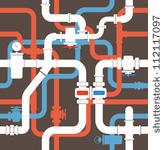 Le FEM consultera les pays ayant des projets en préparation afin de déterminer les priorités pour FEM-7 (option 2)

Élaboration d’un plan pour l’aide du Fonds pour les PMA :
Rechercher des possibilité de programmation synergique et harmonisée avec la Caisse du FEM ou d’autres sources ; et 
 Procéder à une réévaluation afin de déterminer si et en quoi les projets en préparation restent viables

Les pays sont invités à élaborer ou à revoir et soumettre (à nouveau) les propositions conformément au plan national, qui peut inclure ou non une proposition actualisée du projet en préparation
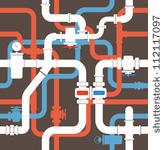 Modalités du Fonds spécial
Programme « Challenge »

Le Conseil décide du seuil financier pour l’appel à propositions et les pôles d’intervention

Le Secrétariat du FEM passe en revue (présélectionne) les idées de projet et invite à les élaborer davantage 

L’approbation se fait suivant le cycle de projet classique
2. Incitation

Projets gérés en dehors du processus de présélection

Élaborés et alignés sur les programmes de projets classiques du FEM

Suivent le cycle de projet classique